Kirchoff Laws
Wenny Maulina
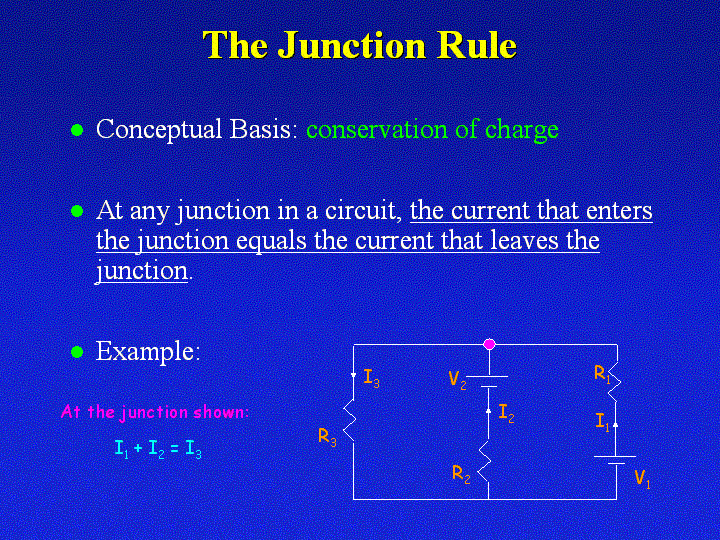 Example
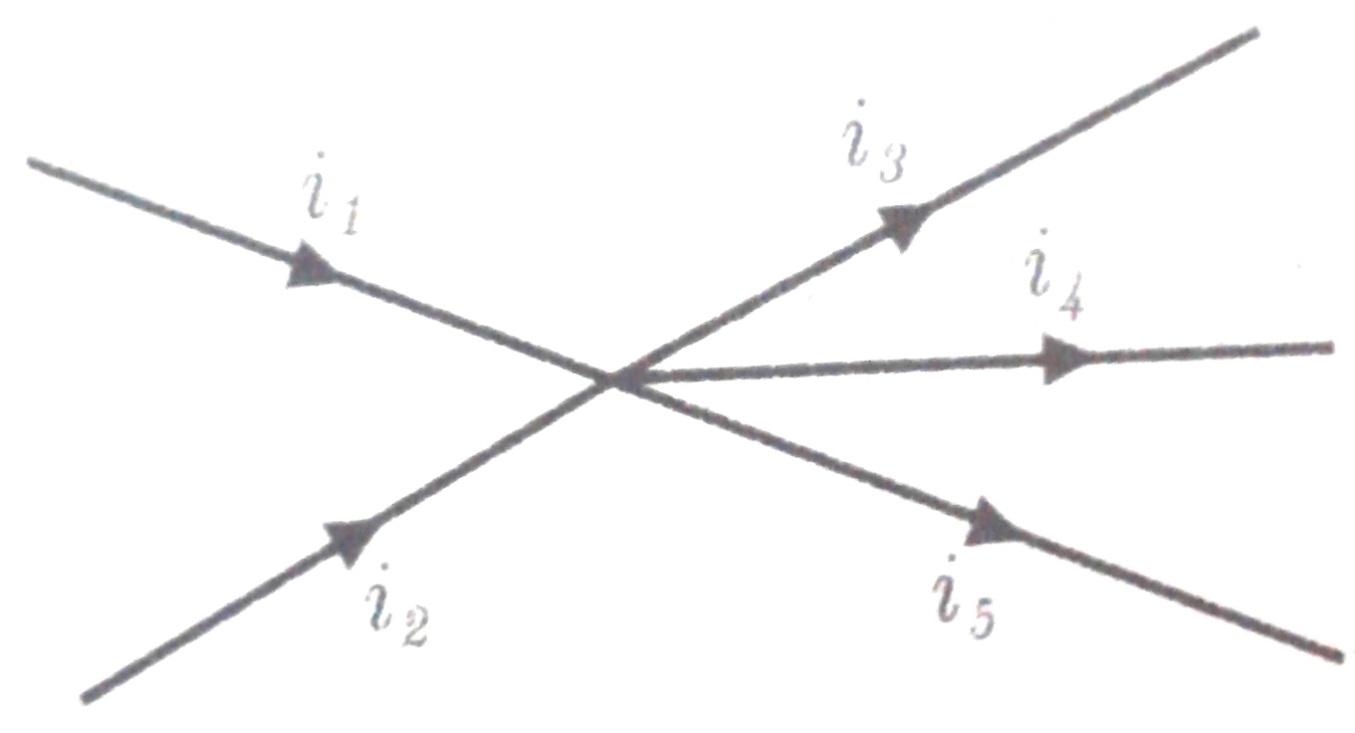 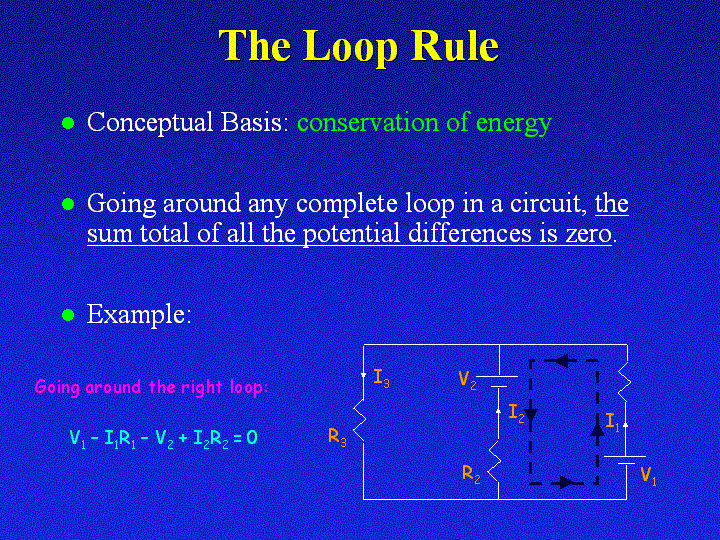 Example
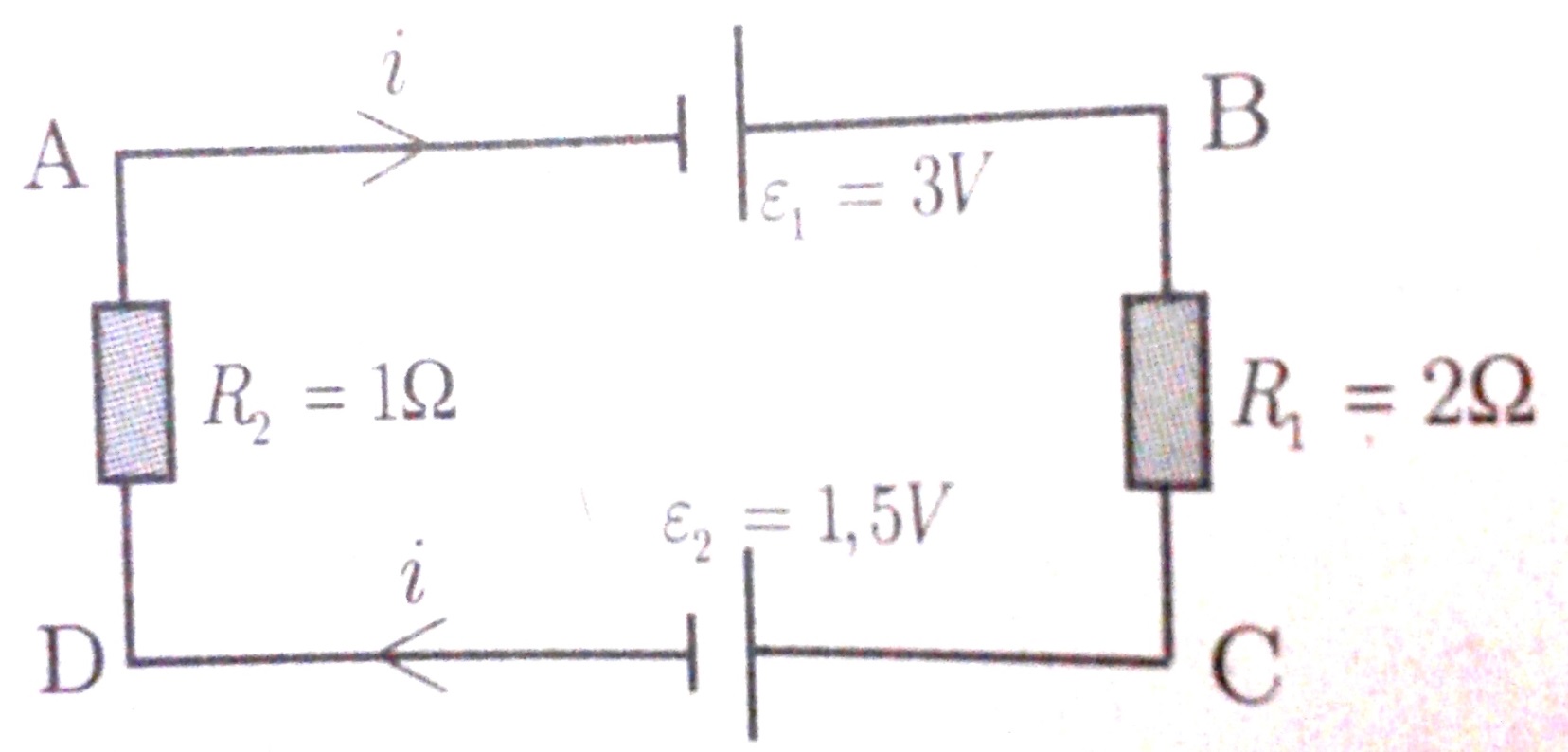 Example
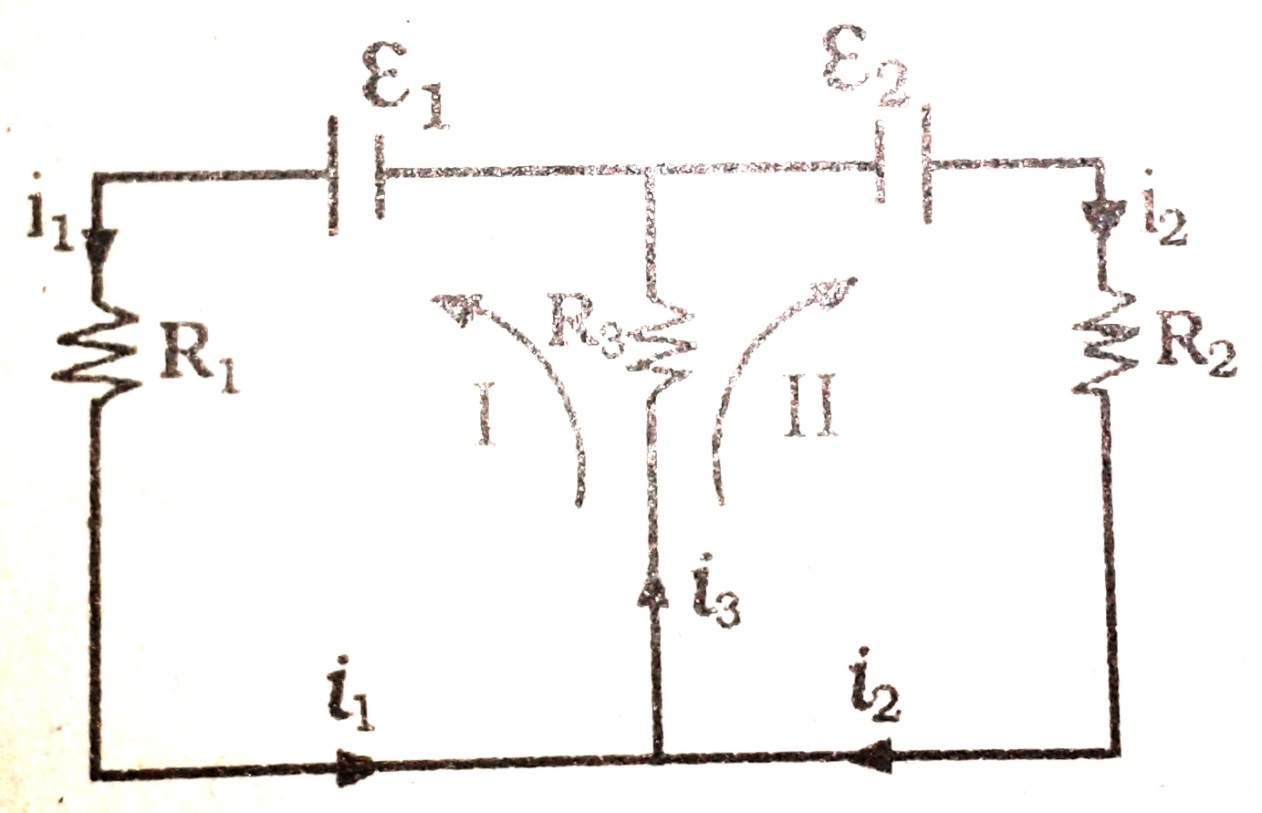 Wheatstone Bridge
The Wheatstone bridge consists of four resistive arms forming two voltage dividers and a direct voltage source. The output is taken between the dividers. Frequently, one of the bridge resistors is adjustable.
When the bridge is balanced, the output voltage is zero, and the products of resistances in the opposite diagonal arms are equal
Example
What is the value of R2 if the bridge is balanced?
330 W
470 W
12 V
270 W
Example
An unbalanced Wheatstone bridge has the voltages shown. What is the voltage across R4 ?
Example
Assume R2 is adjusted until the Wheatstone bridge is balanced.  At this point, the voltage across R4 is measured and found to be 5.0 V. What is the voltage across R1 ?
5V
10
10
5
10V
15V
Exercise
a


b